Mathematical Review
Differentiation
Differentiation is all about measuring change!
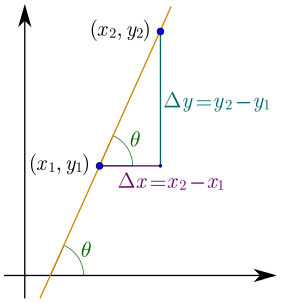 2
Differentiation
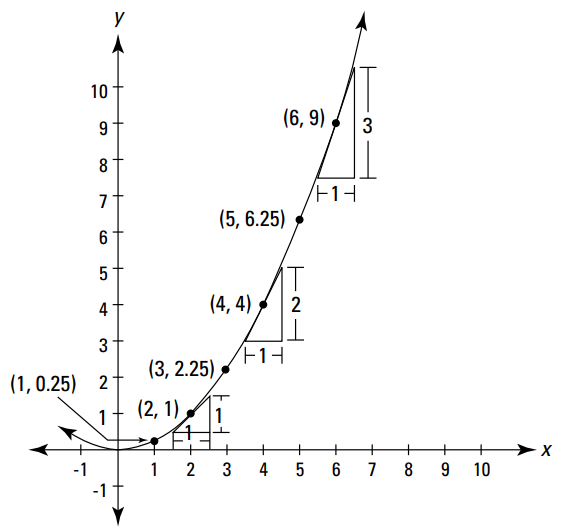 3
Differentiation
Finding the gradient of non-linear functions
We need to break up the curved line into small chunks and do each chunk separately. 







When you zoom in far enough, the small length of the curving incline becomes practically straight. Then you can solve that small chunk just like the straight incline problem. Each small chunk can be solved the same way, and then you just add up all the chunks.

What is differentiation?
Differentiation is the process of finding a derivative of a curve. And a derivative is just the fancy calculus term for a curve’s slope or steepness.
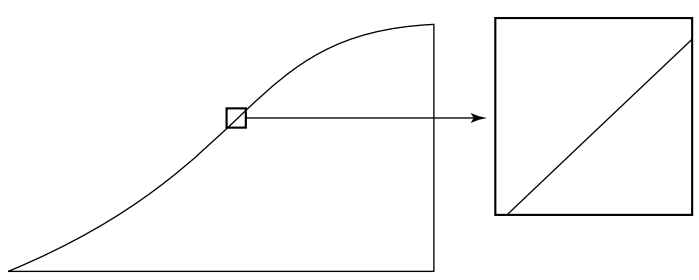 A small portion of the curving incline blown up to several times its size.
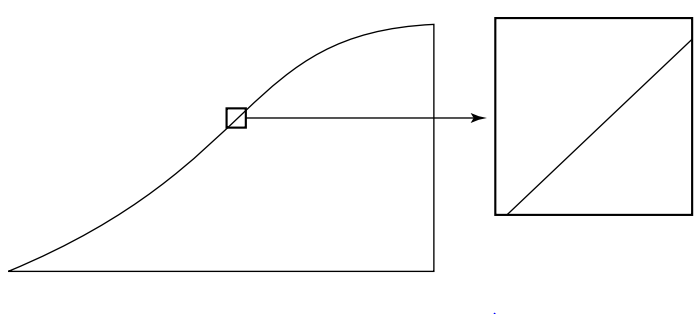 4
Differentiation
5
Differentiation
Calculus is heavily used in quantum chemistry, and the following formulas should be memorized. (ɑ is a constant).
6
Integration
What is integration?

The process of Integration is finding the area beneath a curve.
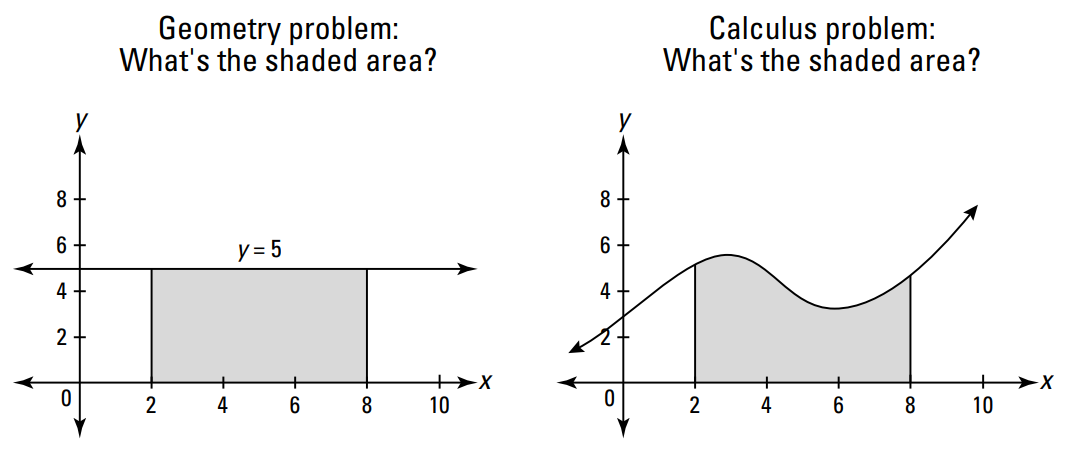 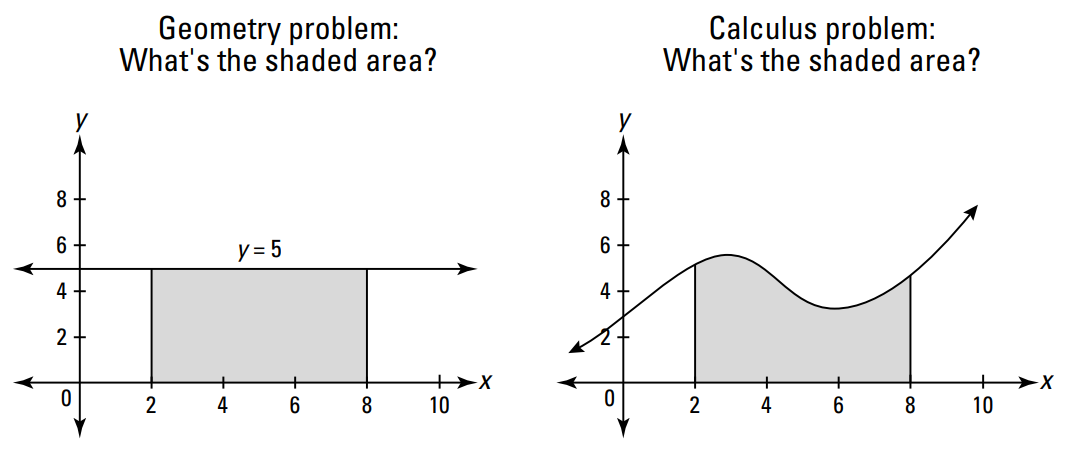 Area = length x width
There’s no area formula for this shape.
So what do you do?
7
Integration
How can we find the area beneath a curve?
The area beneath a curve can be found by cutting up this area into tiny sections, figuring out their areas, and then adding them up to get the whole area.
An approximate value of area can be calculated by creating small rectangles and summing their area. 

This process does not give a perfect answer however the smaller the width of the rectangles the lower the error in our answer would be. 

Integration creates an infinite number of rectangles under the curve all with an infinitely small width and we sum their area to find the area under the curve leading to an answer with no error.
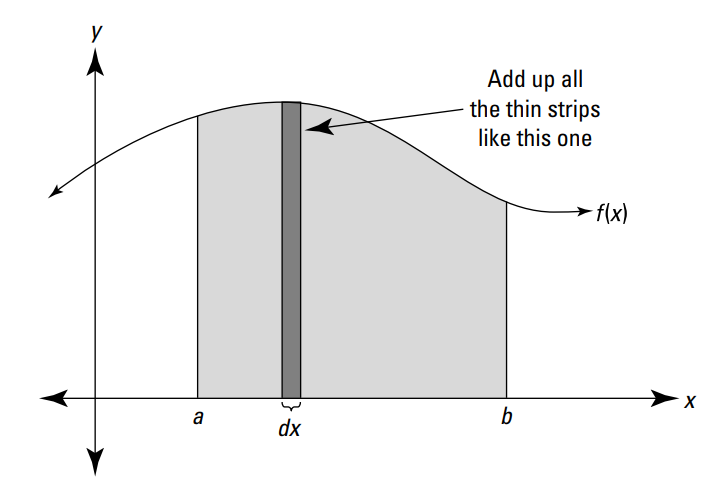 Integrating f(x) from a to b means finding the area under the curve between a and b.
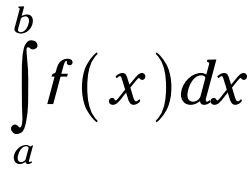 8
Integration
The following formulas should be memorized. (ɑ is a constant).
9
Coordinate Systems
A coordination system is necessary to specify the location of a particle in space. 

There are several types of coordinate systems.  Each one has its own special uses.

The choice of a specific coordinate system is decided by the geometry of the given problem.

We will be using the following coordinate systems in this course: 
      1. Cartesian Coordinate System 
2. Spherical Polar Coordinate System
3. Cylindrical Coordinate
4. Confocal Ellipsoidal Coordinate System
10
Coordinate Systems
Cartesian Coordinate System
The simplest set of coordinates are the usual cartesian coordinates. In this system, a particle in this system is specified in space using the three well known axes x, y, and z.
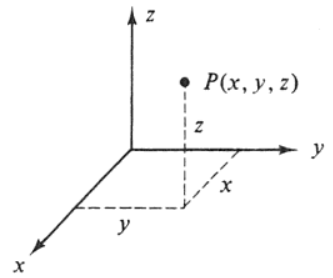 11
Coordinate Systems
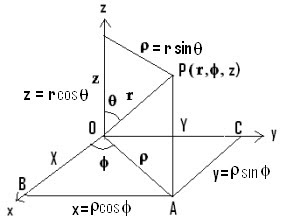 12
Coordinate Systems
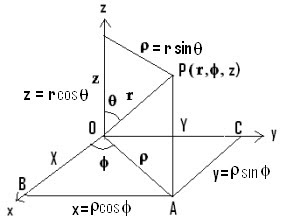 13
Coordinate Systems
14
Coordinate Systems
15
Coordinate Systems
The Cartesian coordinates for this point are:
 (0.25, -0.43, -0.87)
16
Complex Numbers
17
Complex Numbers
18
Complex Numbers
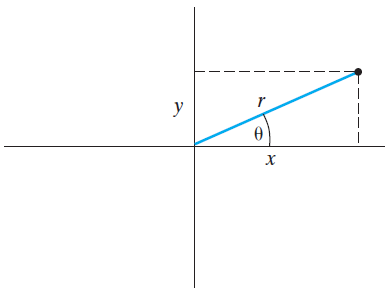 19
Complex Numbers
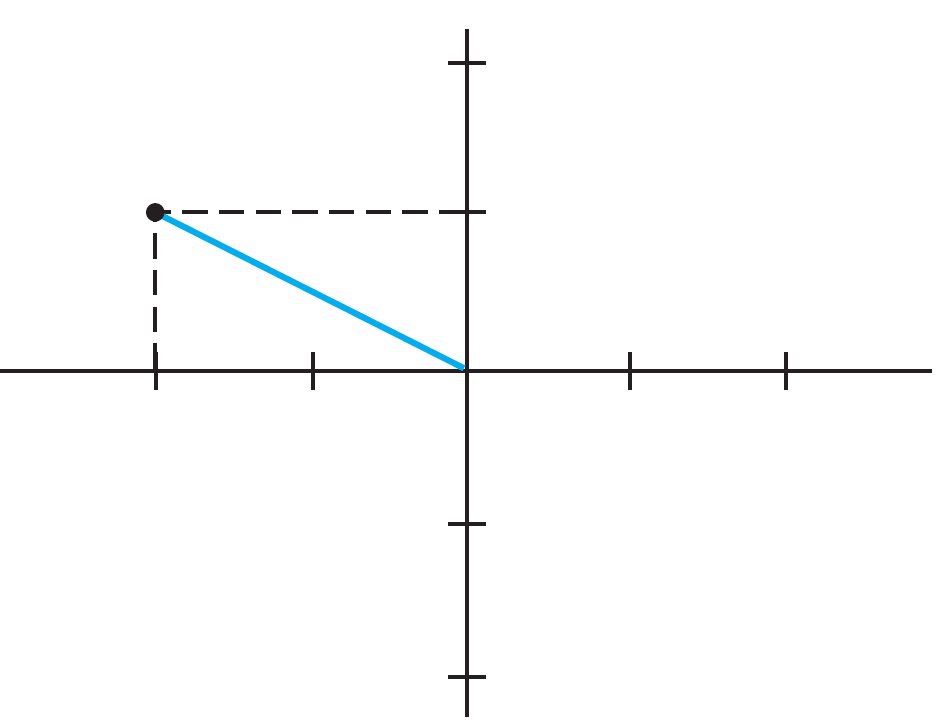 20
Complex Numbers
21
Complex Numbers
22
Complex Numbers
23
Complex Numbers
24
Complex Numbers
25
Complex Numbers
26
Operators
27
Operators
28
Operators
29
Operators
30
Operators
Hermitian Operators 
An operator       is said to be a Hermitian operator if it satisfies the following relation:



Commutation and non-commutation
The two operators     and     are said to commute if they fulfil the next condition:


The commutation relation of the two operators       and     is written as             , and the commutation requirement is
31
Operators
32
Operators
33
Eigenfunctions and Eigenvalues
34
Differential Equations
35
Differential Equations
36